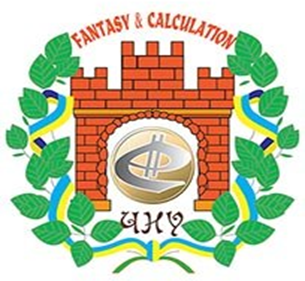 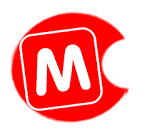 «Market infrastructure/Ринкова інфраструктура»       Кафедра маркетингу, інновацій та регіонального розвитку к.е.н.,доцент Гордіца Тетяна Маноліївна
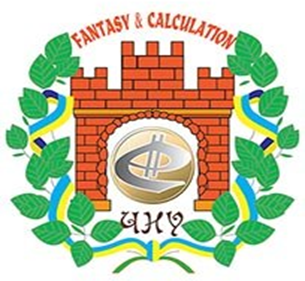 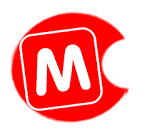 «Market infrastructure/Ринкова інфраструктура»  Кафедра маркетингу, інновацій та регіонального розвитку
Ти поклав за мету стати дилером чи дистриб’ютором?
Працювати в логістичній компанії?
Надавати маркетингові послуги у своїй власній фірмі?
Відповідь – опанувати курс  Market infrastructure/ринкова інфраструктура…та врешті розрізнити 
Retailer від Reseller
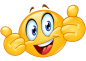 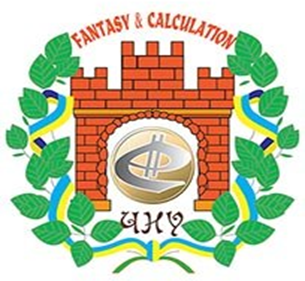 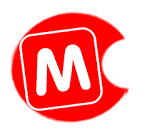 «Market infrastructure/Ринкова інфраструктура»  Кафедра маркетингу, інновацій та регіонального розвитку
Після засвоєння програми вибіркового курсу 
студенти зможуть:




досліджувати елементи ринкової інфраструктури;
виокремити особливості системи маркетингового посередництва в  ринковій інфраструктурі;
засвоїти практичну майстерність та навички  щодо  розподілу, просування, збереження та продажу товарів і послуг;
опанувати вміння знаходити та реалізовувати рішення стосовно інтенсифікації обігу товарів та послуг, зокрема у підвищення ефективності функціонування ринкової інфраструктури;
приймати ефективні маркетингові рішення щодо діяльності підприємств, установ та організацій  оптової й роздрібної торгівлі, фінансово-кредитної системи, біржової діяльності тощо.
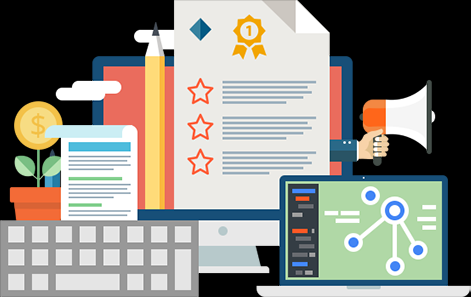 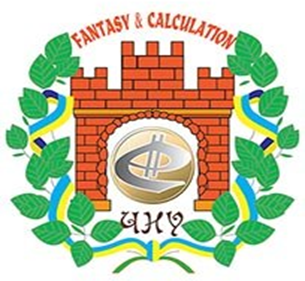 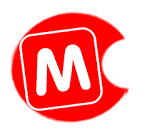 «Market infrastructure/Ринкова інфраструктура»  Кафедра маркетингу, інновацій та регіонального розвитку
Тематика курсу:


Ринкова Інфраструктура: сутність, елементи та основні тенденції розвитку.
Посередництво в  ринковій інфраструктурі. Система маркетингового посередництва в  ринковій інфраструктурі: маркетингова політика розподілу, презентація товару, персональний продаж, основи мерчандайзингу. 
Комерційна складова  ринкової інфраструктури: оптова, роздрібна торгівля,  комерційно -  виставкова діяльність та організація ярмарків. 
Некомерційна складова ринкової інфраструктури: торгово-промислової палати, бізнес-асоціації та громадські об’єднання за професійним спрямуванням.
Логістична складова ринкової інфраструктури: транспорт, зв’язок, енергетика та організація складського господадства.
Інформаційно-аналітична складова  ринкової інфраструктури: юридичний й аудит-консалтинг, бізнес-центри та інкубатори, науково-технічні центри, технологічні парки, рекламні, інформаційні агенції, ЗМІ.
.




7. Інфраструктура ринку біржової та фінансово – кредитної  діяльності: товарні й фондові біржі, банківська система України та міжбанківський валютний ринок, лізингові, страхові,  інвестиційні компанії, інші фінансові посередники.
8. Державні та суспільні інституції в  ринковій інфраструктурі: державна податкова служба України, державна митна служба України, державна регуляторна служба України, державна служба України з питань безпечності  харчових продуктів та захисту споживачів тощо.
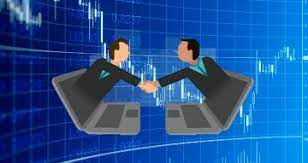 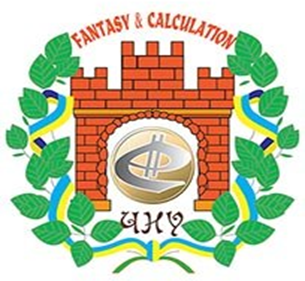 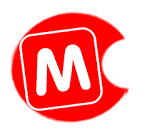 «Market infrastructure/Ринкова інфраструктура»  Кафедра маркетингу, інновацій та регіонального розвитку